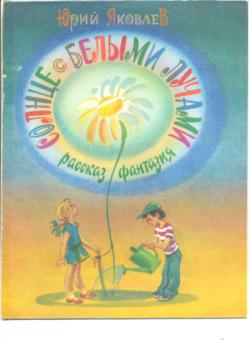 ЗНАЙ И ЛЮБИ 				РОДНУЮ ПРИРОДУ!
интегрированный урок окружающего мира 
и внеклассного чтения  во 2 классе
 (по произведению Ю.Яковлева «Солнце с белыми лучами»)
Подготовила Новоселова М.Е., учитель начальных классов лицея № 344 Санкт-Петербурга
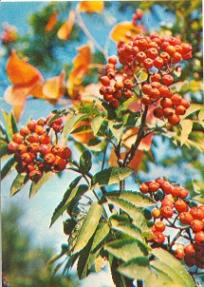 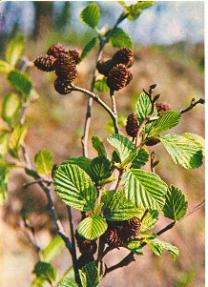 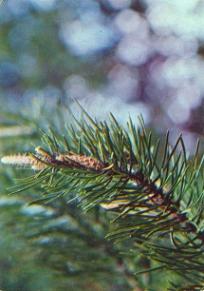 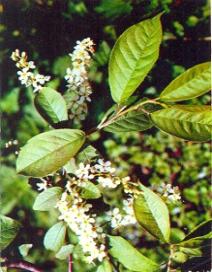 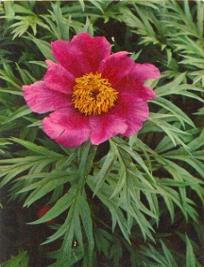 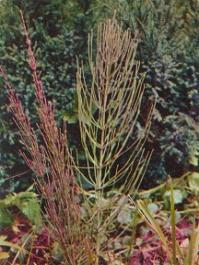 Выдели две группы цветов
П
О
Л
Е
В
ЫЕ
С
А
Д
О
В
ЫЕ
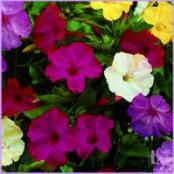 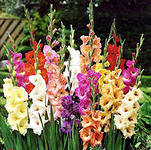 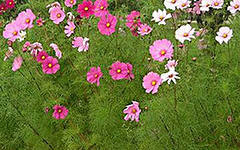 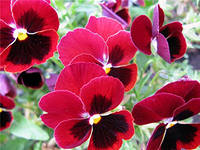 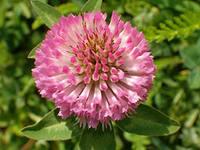 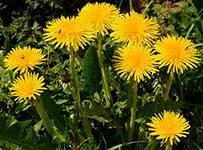 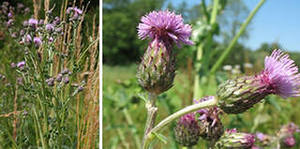 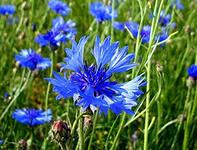 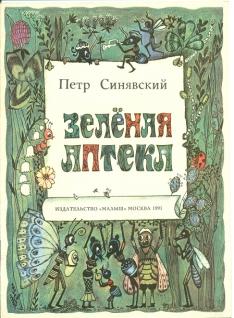 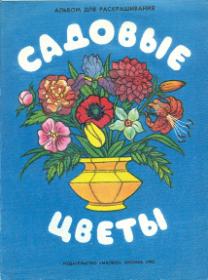 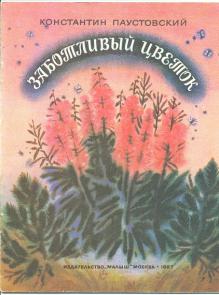 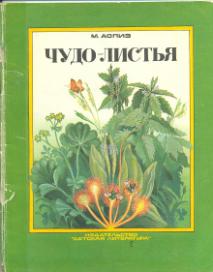 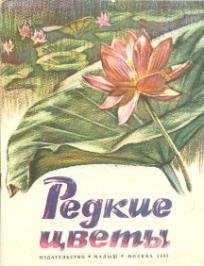 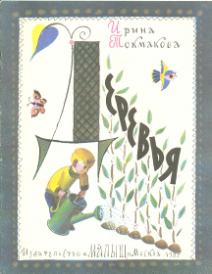 В чём отличие?
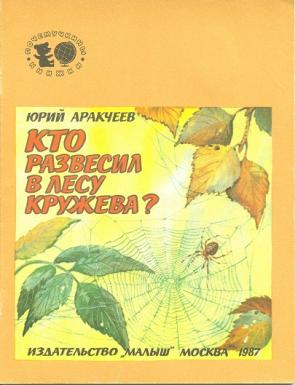 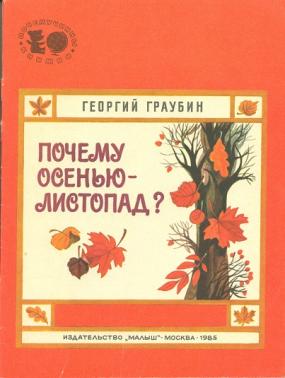 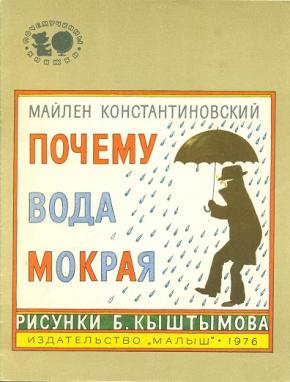 «Если знаешь что-нибудь получше, поделись. 
Если нет, у меня поучись.»
Гораций
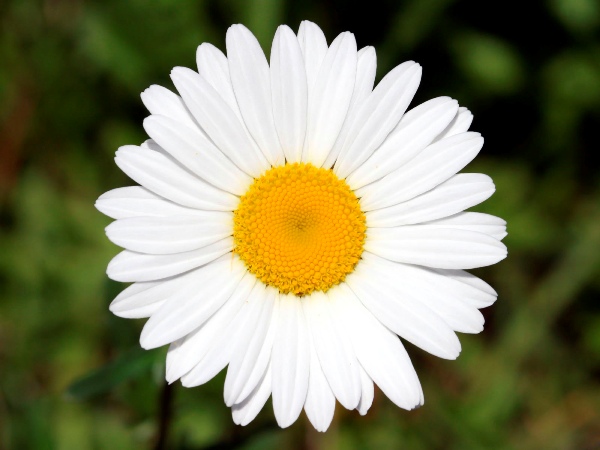 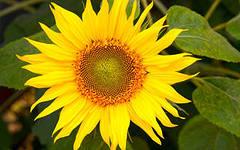 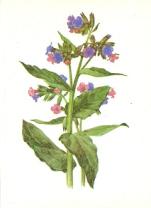 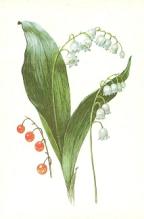 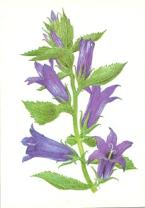 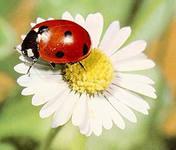 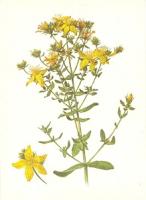 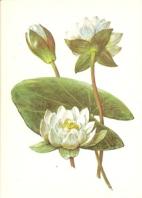 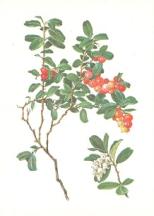 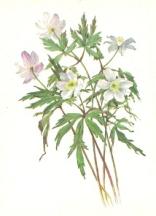 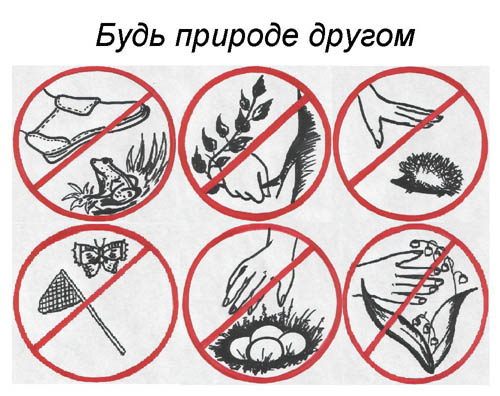 Использованные электронные ресурсы:
http://www.lluban.by/wp-content/uploads/2011/06/img4.jpg
http://mnogoletniki.by/images/m_159.jpg
http://im5-tub-ru.yandex.net/i?id=19884747-64-72&n=21
http://im5-tub-ru.yandex.net/i?id=301297812-56-72&n=21
http://im3-tub-ru.yandex.net/i?id=314709373-34-72&n=21
http://img0.liveinternet.ru/images/attach/c/2/72/10/72010852_1300057634_055020.jpg
http://im6-tub-ru.yandex.net/i?id=309847548-02-72&n=21
http://im5-tub-ru.yandex.net/i?id=39249763-35-72&n=21
http://im6-tub-ru.yandex.net/i?id=170965147-66-72&n=21
Подготовила Новоселова М.Е., учитель начальных классов лицея № 344 Санкт-Петербурга